Ekologie sinic a řas
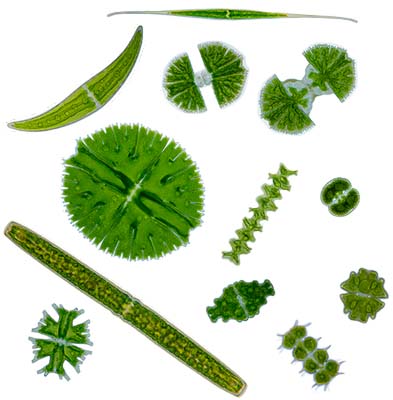 Barbora Chattová
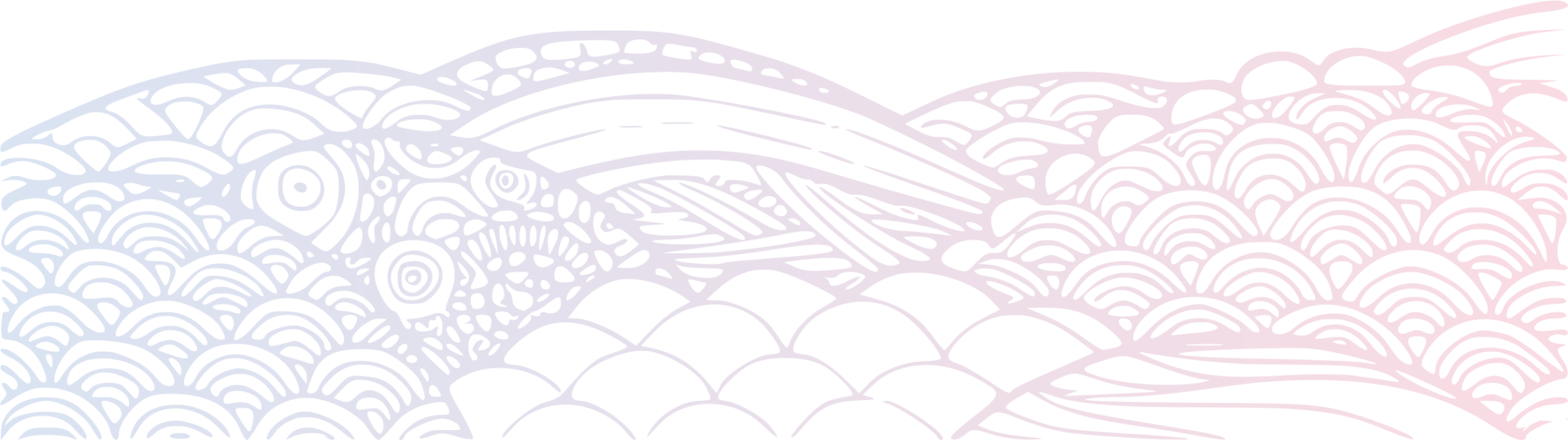 Prostředí
Biotopy:
Vodní: mořské 
                 sladkovodní (stojaté/lentické, tekoucí/lotické)
Mimovodní: aerofytické - kůra stromů, půda, skály, povrch sněhu a ledu, lidská sídla
Závislé na slunečním záření
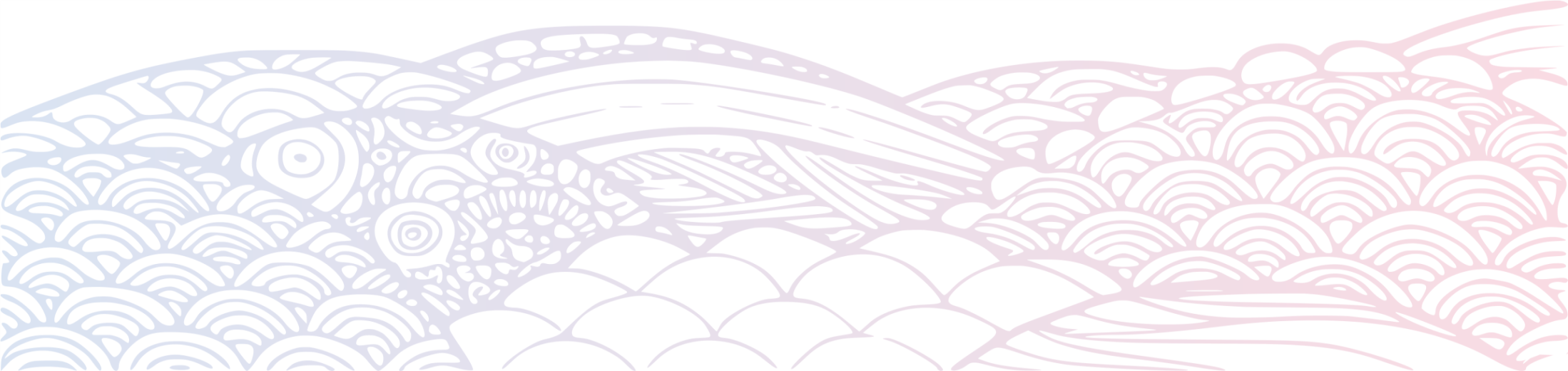 Charakteristika prostředí
Voda
Změny teplot probíhají ve vodě velmi pomalu a se zpožděním
Velké specifické teplo, skupenské teplo tání, nejvyšší skupenské teplo výparu
Anomálie vody
Viskozita (vnitřní tření) je 100x vyšší než vzduchu- vznášení se
Povrchové napětí- neuston
Hypotonické prostředí- pulzující vakuoly k vyrovnání osmotického tlaku
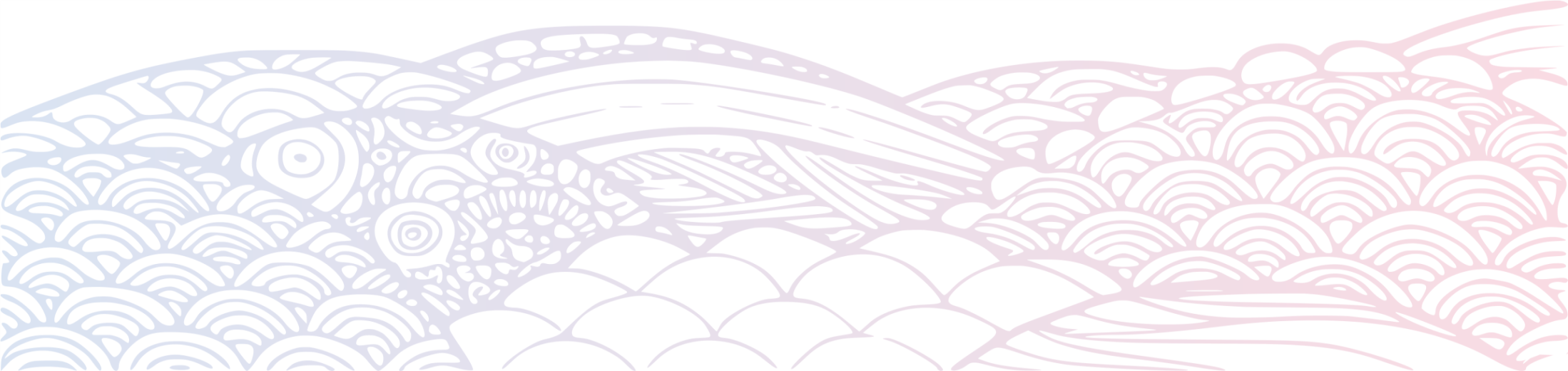 Voda
Cirkulace: vertikální promíchání vodního sloupce
Dělení jezer dle počtu cirkulací: dimiktická, monomiktická, polymiktická, amiktická
Rozpuštěné organické (hlavně vitamíny, org. uhlík) a anorganické látky
Rozpuštěné soli
Koncentrace živin, dusík (dusičnany, amonné ionty), fosfor, křemík
Eutrofizace 
Dělení vod dle koncentrace živin: oligotrofní, mezotrofní, eutrofní, hypertrofní
V destilované vodě dokáže žít pouze Pseudococcomyxa
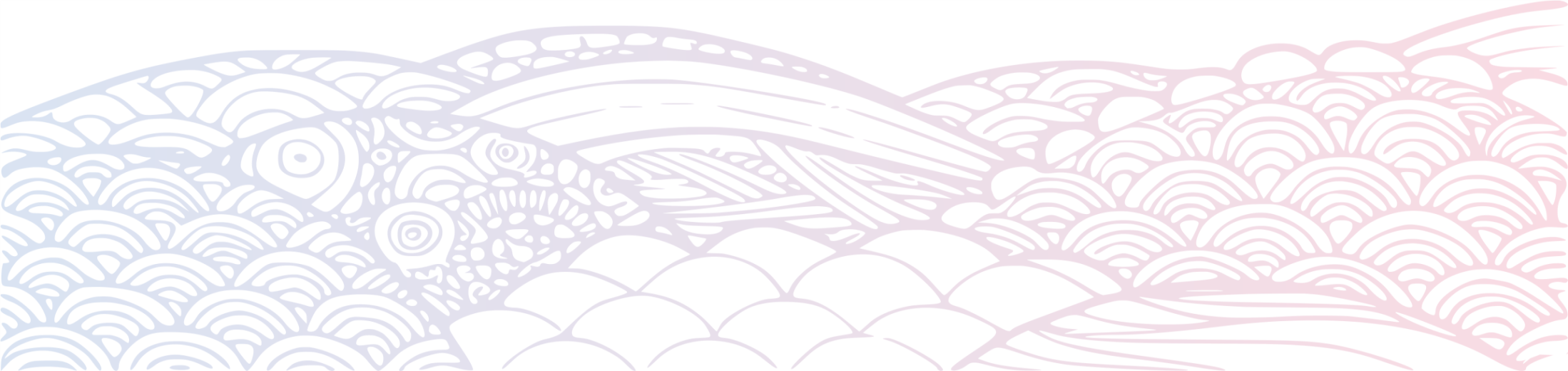 Voda
Rozpuštěné plyny
Kyslík: rozpustnost závisí na tlaku, teplotě a salinitě (se zvyšující se teplotou a salinitou se rozpustnost snižuje)
Fotosyntéza, respirace (uvolňuje se oxid uhličitý)
Anoxie
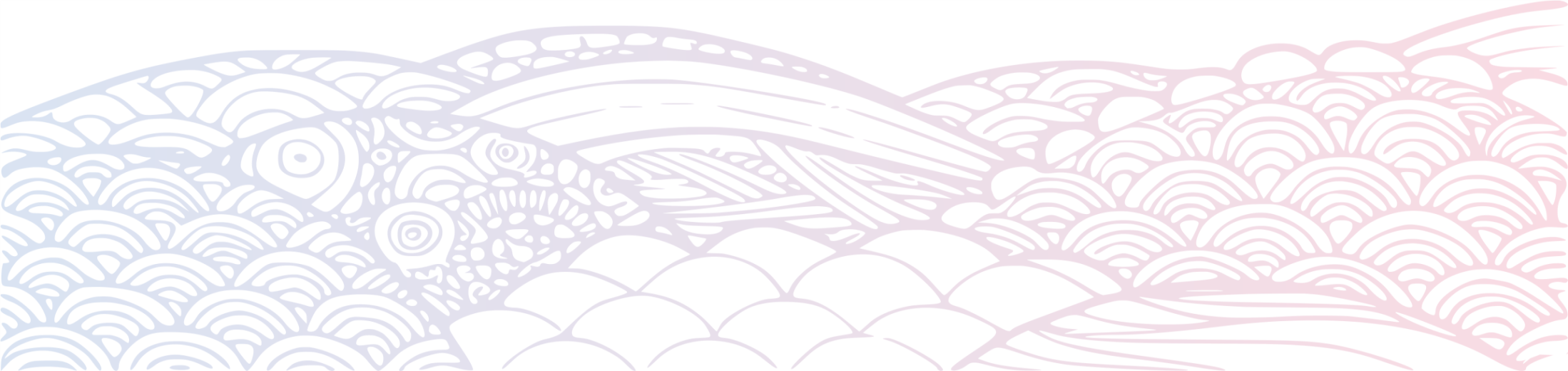 Sluneční záření a teplota
Intenzita, vlnová délka, trvání (fotoperioda)
Rozdělení záření: UV (300-390 nm), viditelné (390-770 nm), infračervené (770-3000 nm)
Fotosynteticky aktivní radiace (PhAR): 380-720 nm
Absorbce – složky spektra (v čistých vodách se nejhlouběji dostane fialová a modrozelená složka)
Průhlednost vody: závisí na množství rozpuštění org. a anorg. látek – měříme Secciho deskou v cm
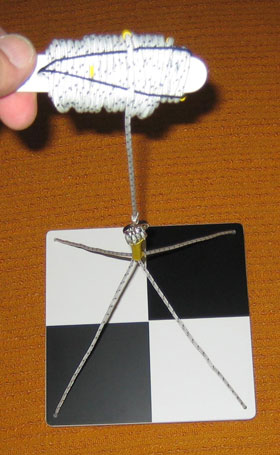 Způsoby života sinic a řas
Plankton
Planktos = putovat bez cíle 
Hensen 1850: Plankton jsou všechny organizmy, které se vznášejí v otevřené vodě a jsou nezávislé na břehu a dně
Plankton je společenstvo rostlin a zvířat adaptovaných na život v suspensi a podléhajících pasivním pohybům vody a jejím proudům
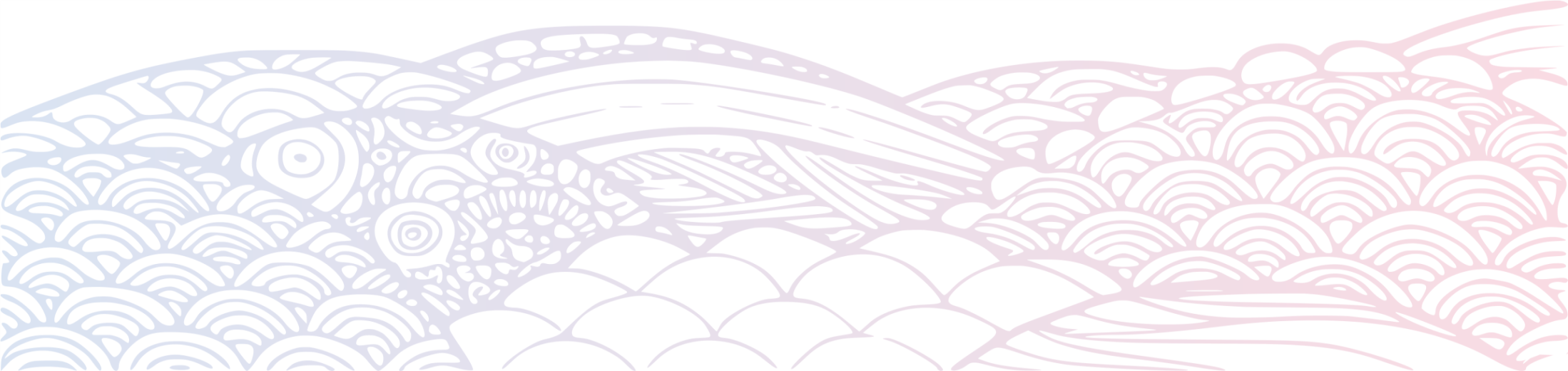 Vodní ekosystémy
Seston - všechny částice, které se ve vodě vyskytují (abioseston, bioseston)
Struktura vodního ekosystému
producenti – fytoplankton
konzumenti – zooplankton
sekundární konzumenti – ryby
destruenti – bakterie, houby
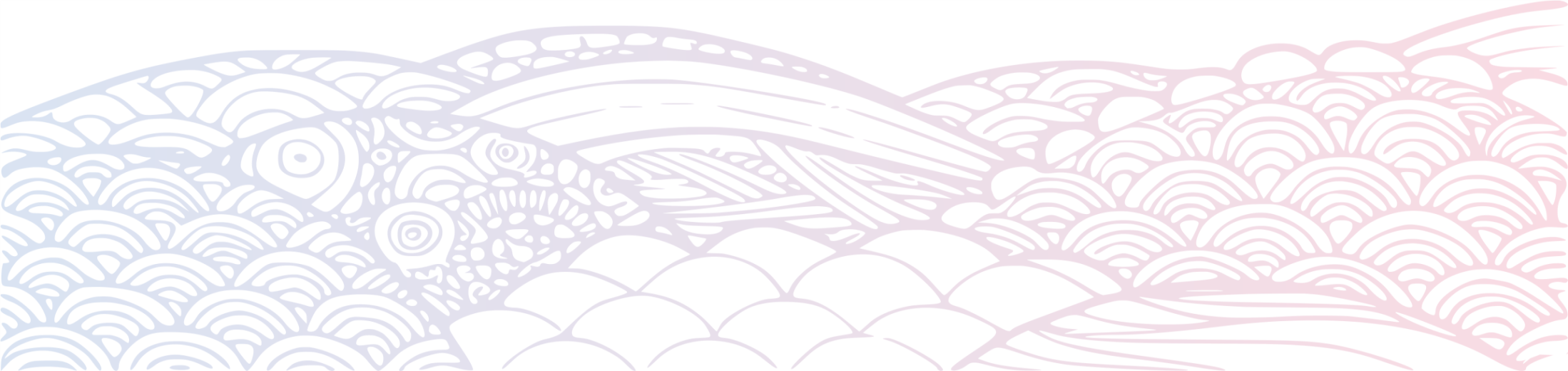 Rozdělení planktonu
Podle organismů (bakterioplankton, fytoplankton, zooplankton)
Podle velikosti:
Pikoplankton do 2 µm
Ultraplankton 2-10µm 
Nannoplankton 10-50 µm
Mikroplankton 50-500 µm
Makroplankton nad 500 µm
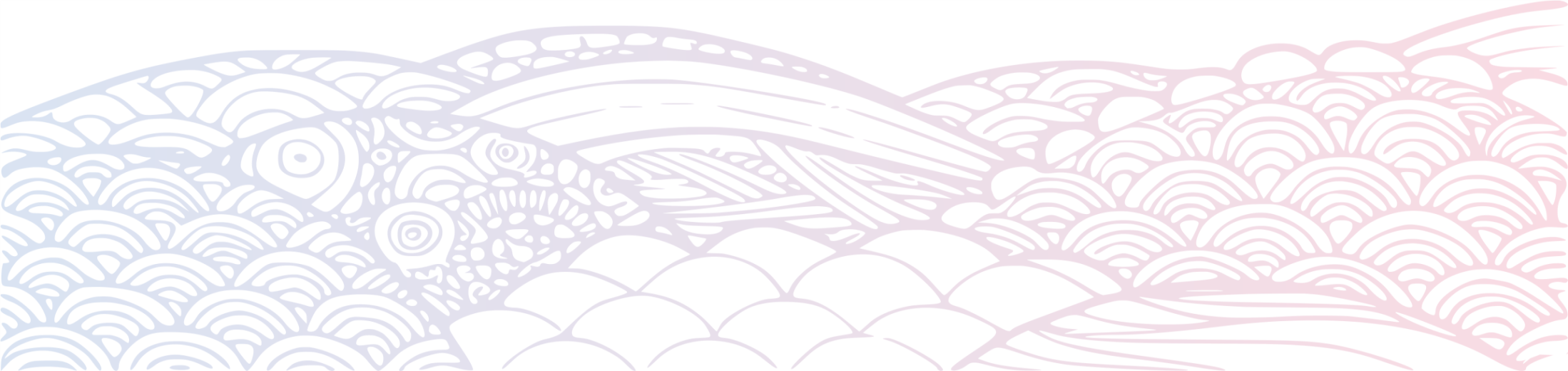 Přizpůsobení planktonu
Nízký stupeň strukturální organizace
Velká morfologická a fyziologická plasticita
Velikost, tvar, sliz, výběžky 
Sezónní polymorfizmus
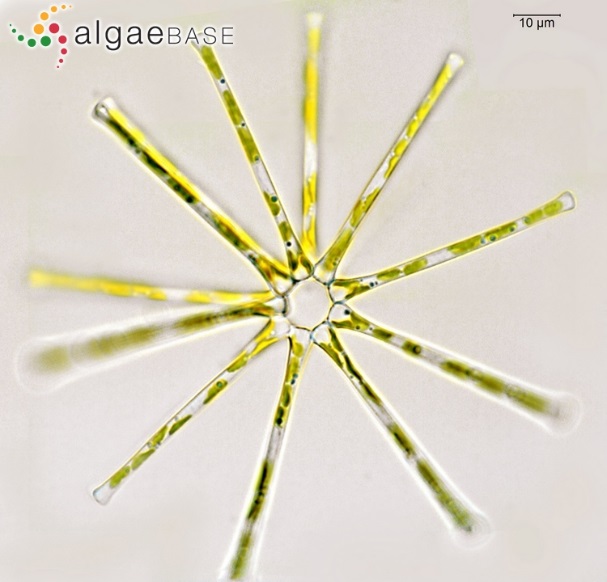 Asterionella formosa
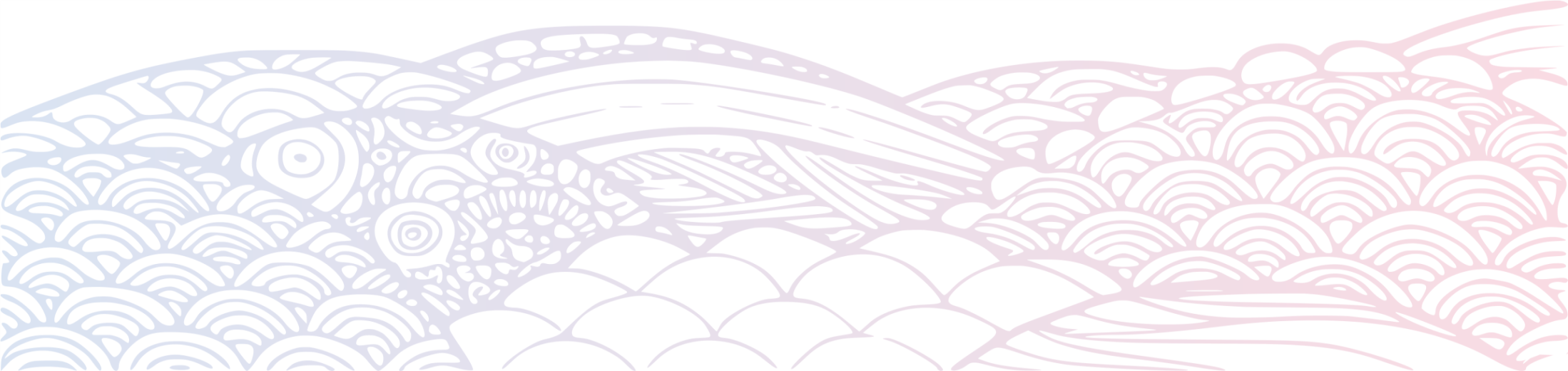 Adaptační strategie
R (ruderals)-stratégové - velké přírůstky, velké buňky, využívají krátké dávky světla, tolerují disturbance,  vysoké nároky na živiny (Fragilaria, Aulacoseira) 
C- (colonists): drobné řasy s rychlými přírůstky, reagují velmi rychle na výhodné podmínky  (Synechococcus, Chlamydomonas)
S- specialists - menší přírůstky, přežijí nevýhodné podmínky, skladují živiny, stres tolerující druhy, migrují za živinami ke dnu a za světlem ke hladině (Peridinium, Ceratium, Volvox, Sinice)
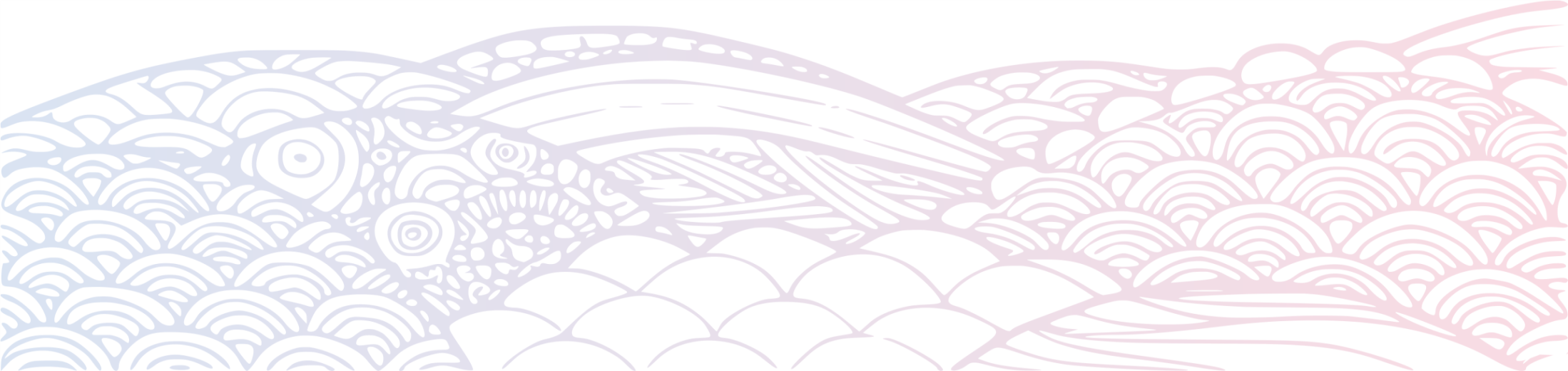 Růst populace
Přírůstek biomasy v čase
Čistá rychlost růstu – rozdíl hrubého přírůstku a ztrát
Generační doba – doba zdvojení
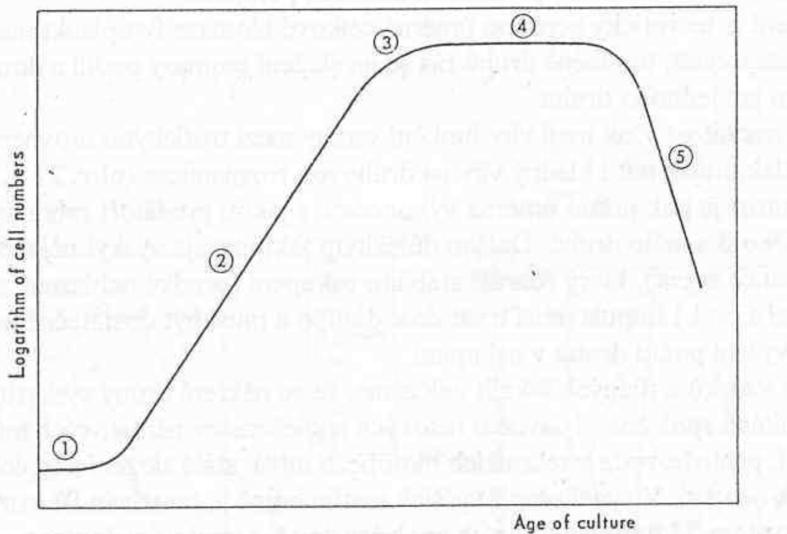 1 – lag fáze
2 – exponenciální fáze
3 – stacionární fáze
4 – odumírání
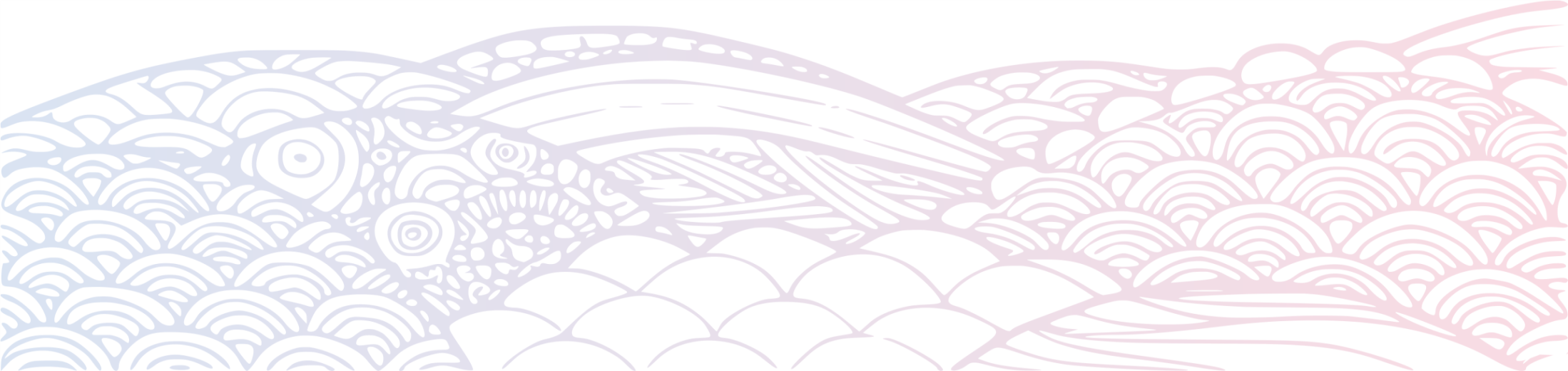 Živiny, světlo a teplota v průběhu roku
Jaro – roztává led, hladina se ohřívá – jarní cirkulace – uvolnění živin ze dna, teplota vody nízká, osvětlení nízké, živin dostatek
Léto – teplota u hladiny vyšší, u dna nižší, dostatek světla, živiny konzumovány planktonem
Podzim – snižování tepla a světla, podzimní cirkulace
Zima – u hladiny led, u dna 4°C, světlo závisí na tloušťce ledu a sněhu
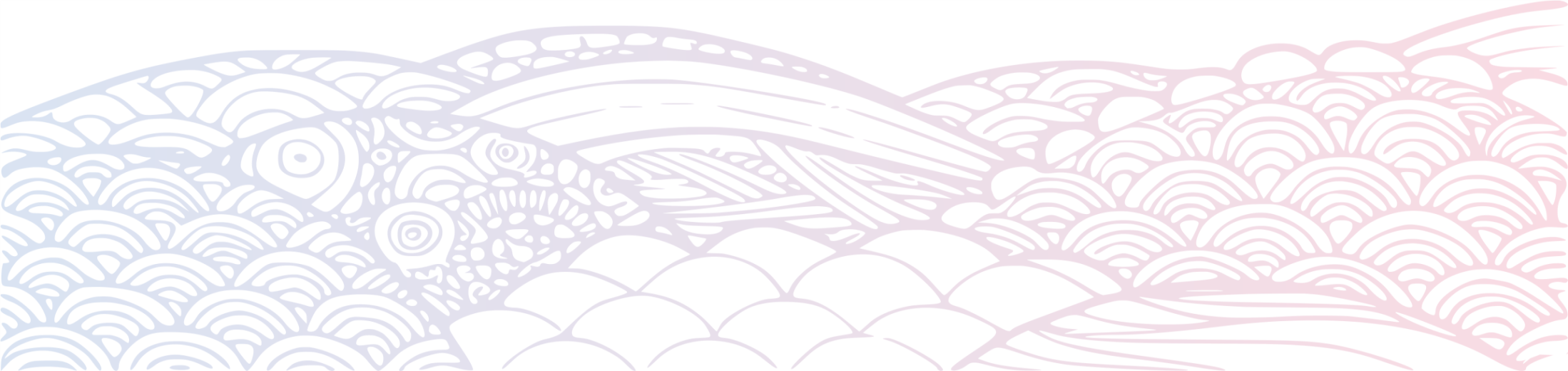 Sezónní dynamika fytoplanktonu
Jaro – Cryptophyta, Chrysophyta, Bacillariophyceae
Léto – Cyanophyta, Chlorophyta
Podzim – Bacillariophyceae
Zima – Bacillariophyceae, Cryptophyta
Zonace fytoplanktonu – eufotická zóna
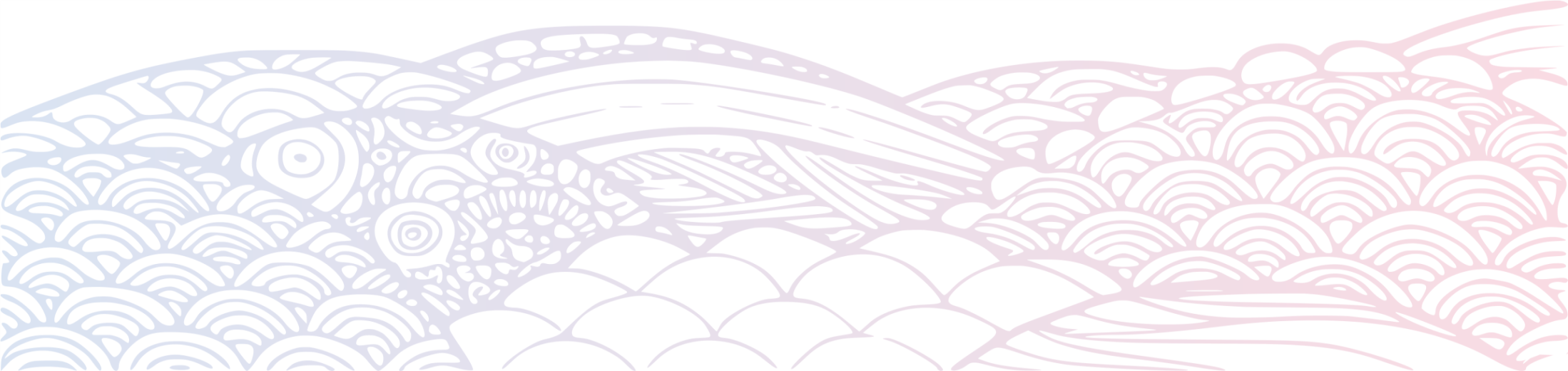 Eufytoplankton
Sinice:
Microcystis
Aphanizomenon
Planktothrix
Anabaena
Rozsivky:
Stephanodiscus
Cyclotella
Asterionella
Krásnoočka:
Euglena
Phacus
Trachelomonas
Obrněnky:
Peridinium
Ceratium
Skrytěnky:
Cryptomonas
Rhodomonas
Zelené řasy:
Chlamydomonas
Volvox
Spájivky:
Staurastrum
Closterium
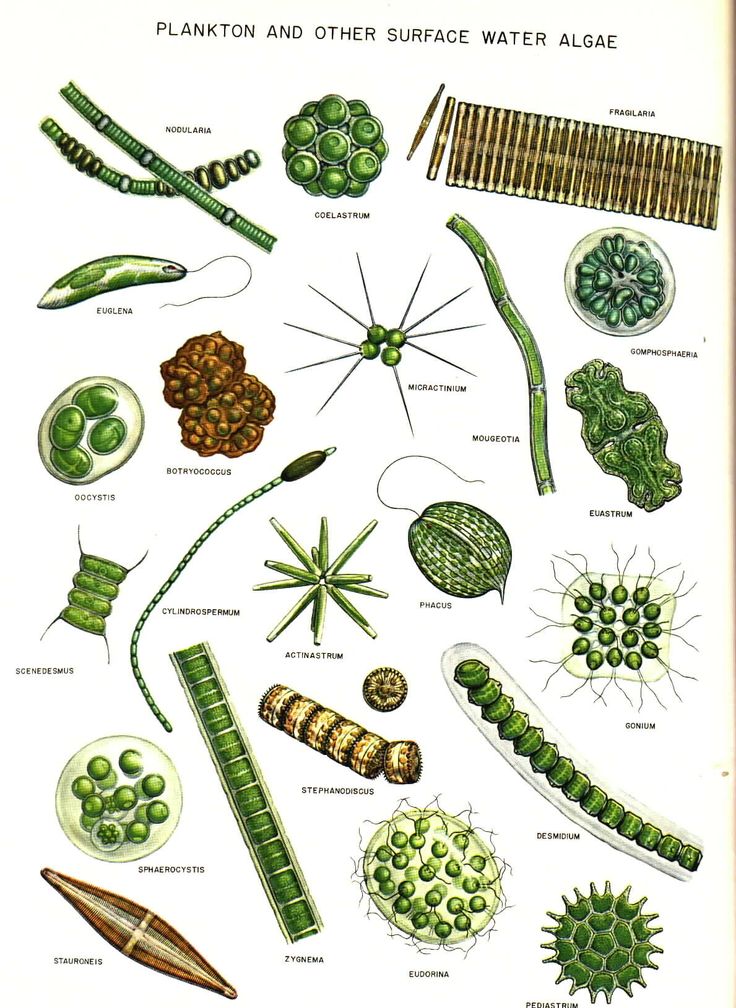 Sladkovodní bentické ekosystémy
Bentos- organismy asociované se dnem
cca 26 000 druhů
Časté drobné druhy
Dominantní skupiny:
Cyanophyta/Cyanobacteria
Chlorophyta
Bacillariophyta
Rhodophyta
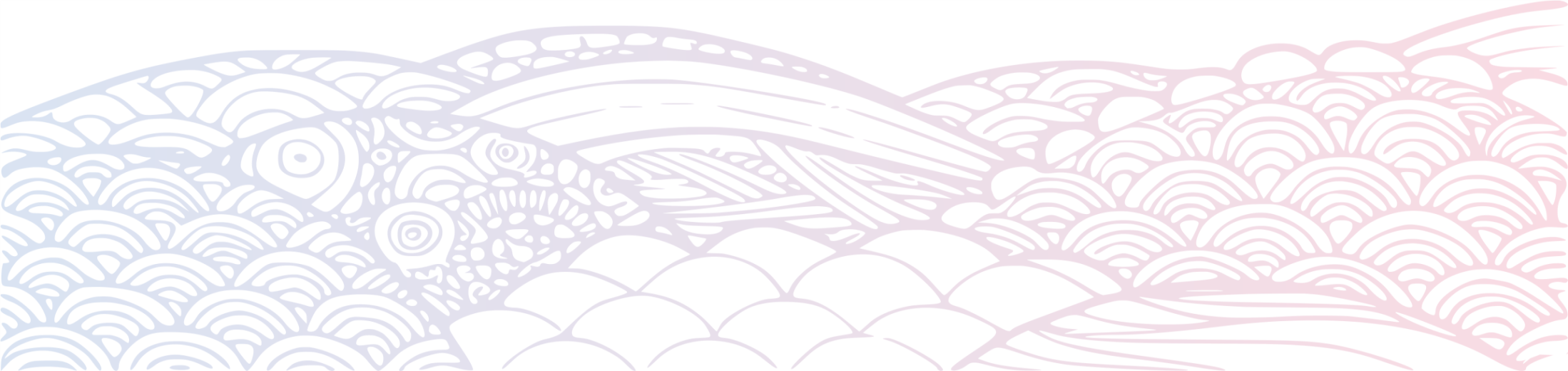 Sladkovodní bentické ekosystémy
Bentos – organismy rostoucí u dna asociované se substrátem
Perifyton – všechny mikroskopické organismy na substrátu
Metafyton – organismy rostoucí u dna ve fotické zóně bez spojení se substrátem (spájivky Zygnema, Spirogyra, Mougeotia)
Půdní edafon – někteří fykologové ho považují jako součást perifytonu, souvislost se substrátem
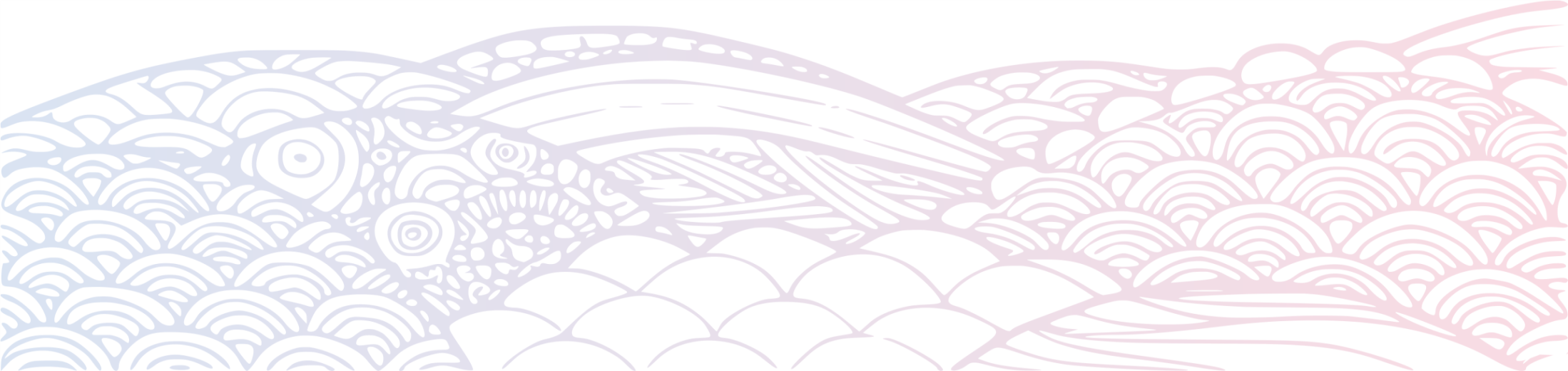 Formy řas v bentosu
Jednobuněčné přisedlé (Cymbella, Cocconeis, Synedra) i volné (Diatoma)
Vláknité přisedlé (Stigeoclonium) i volné (Phormidium)
Pseudoparenchymatické (Pleurocapsa, Heribaudinella, Hildenbrandia) 
Přeslenitá – Batrachospermum
Pletivné - Chara
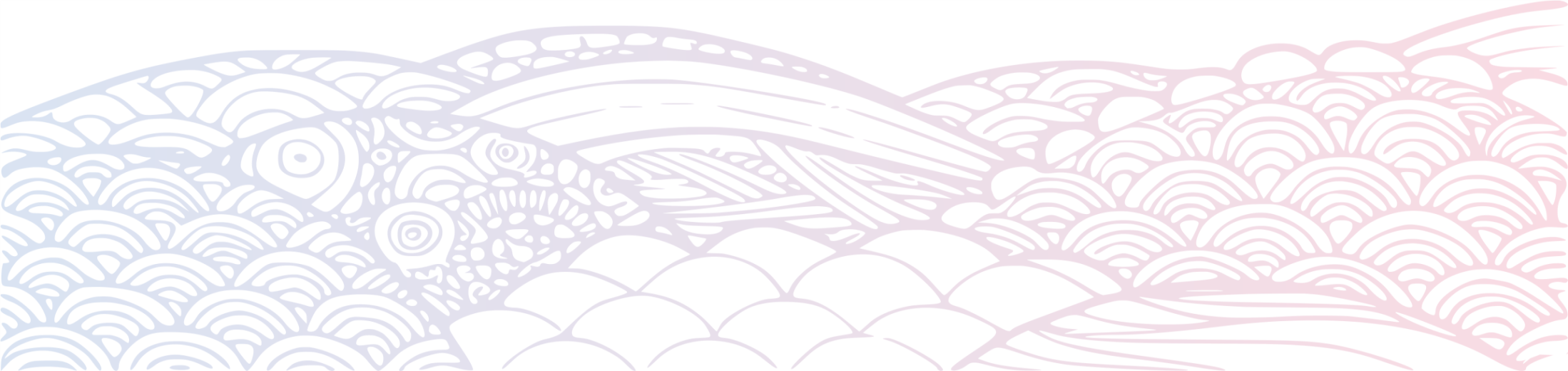 Sladkovodní bentické ekosystémy
Kámen – epilitické organizmy
Rostliny, řasy – epifytické organizmy
Písek – epipsamické organizmy
Anorganické nebo organické sedimenty – epipelické organizmy 
Epipsamické a epipelické substráty – nestabilní, veliké pohyblivé rozsivky (Nitzschia), bičíkovci (Euglena)
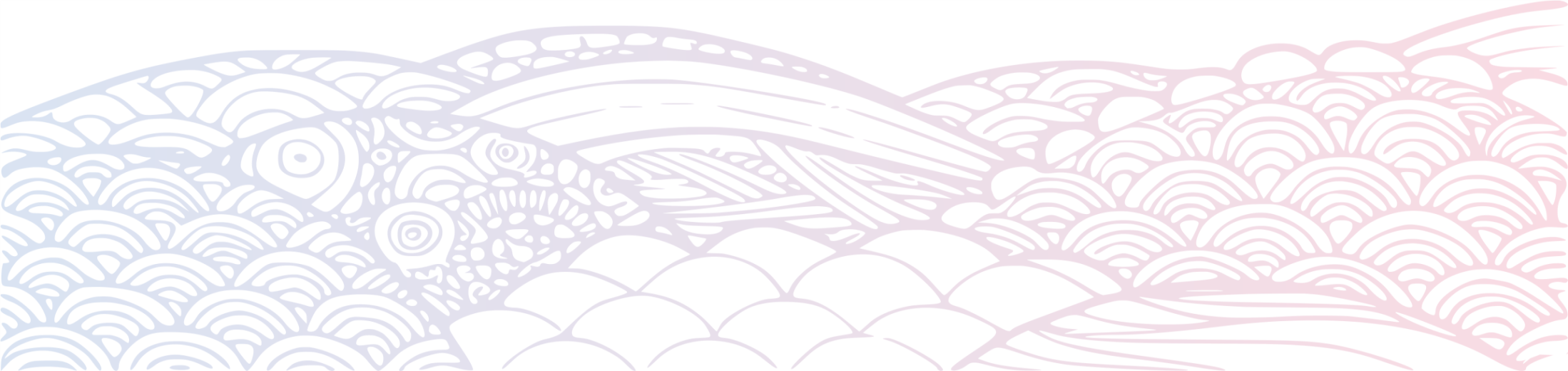 Sladkovodní bentické ekosystémy
Bentos- organismy asociované se dnem
cca 26 000 druhů
Časté drobné druhy
Dominantní skupiny:
Cyanophyta/Cyanobacteria
Chlorophyta
Bacillariophyta
Rhodophyta
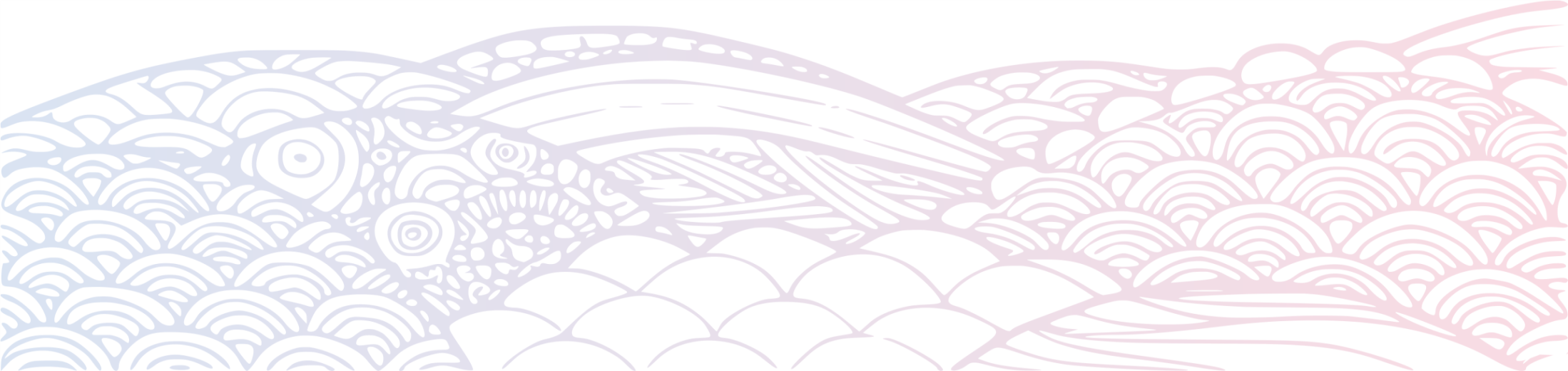 Terestrické prostředí a extrémní stanoviště
Aerofytické řasy:
Epiliton (kameny, skály, jeskyně, biodeteriorace)
Endoliton (uvnitř kamenů)
Půdní řasy, půdní krusty
Vnitrozemská slaniska (euryhalinní druhy)
Horké a minerální prameny
Kryoseston
Kryokonity
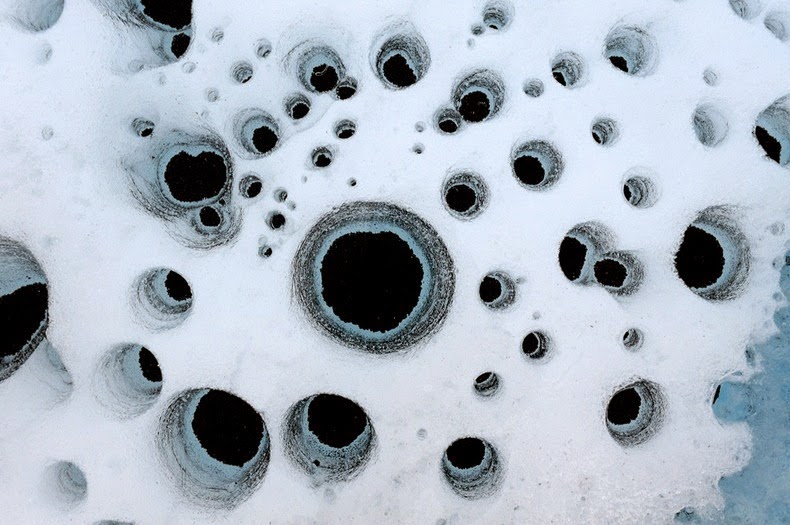 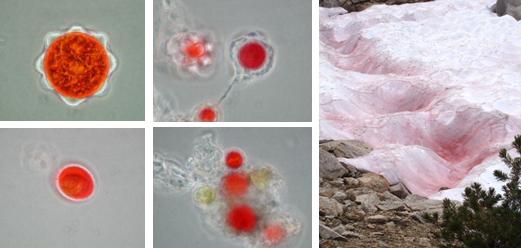 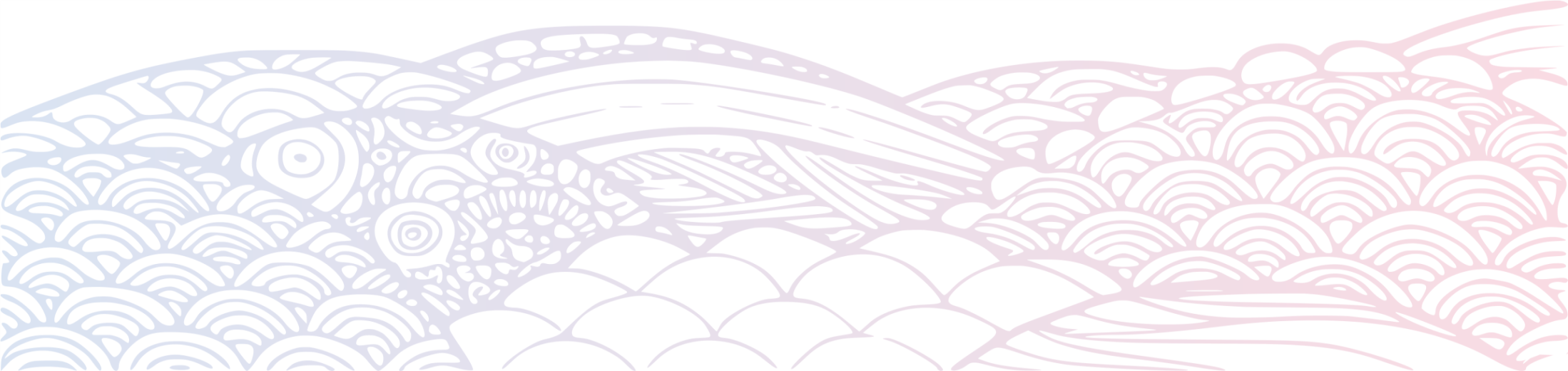 Řasy a jiné organismy
Epifyton (hlavně v tropech, kůra stromů: Trentepohlia, Apatococcus)
Epibryon
Endofyton- uvnitř rostlin (Cykas- sinice)
Epizoon, endozoon (Eugleny ve střevech vodních bezobratlých)
Symbióza (cyanobiont, fykobiont v lišejnících)
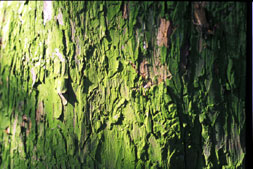 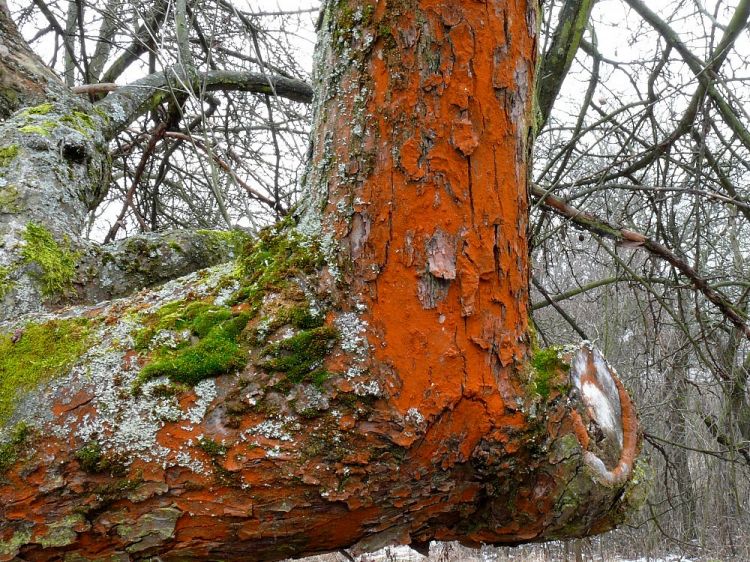 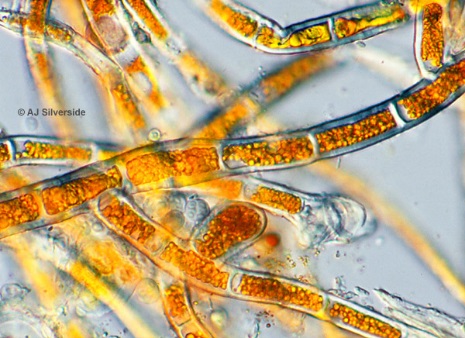 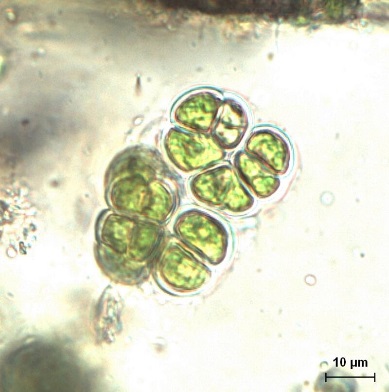 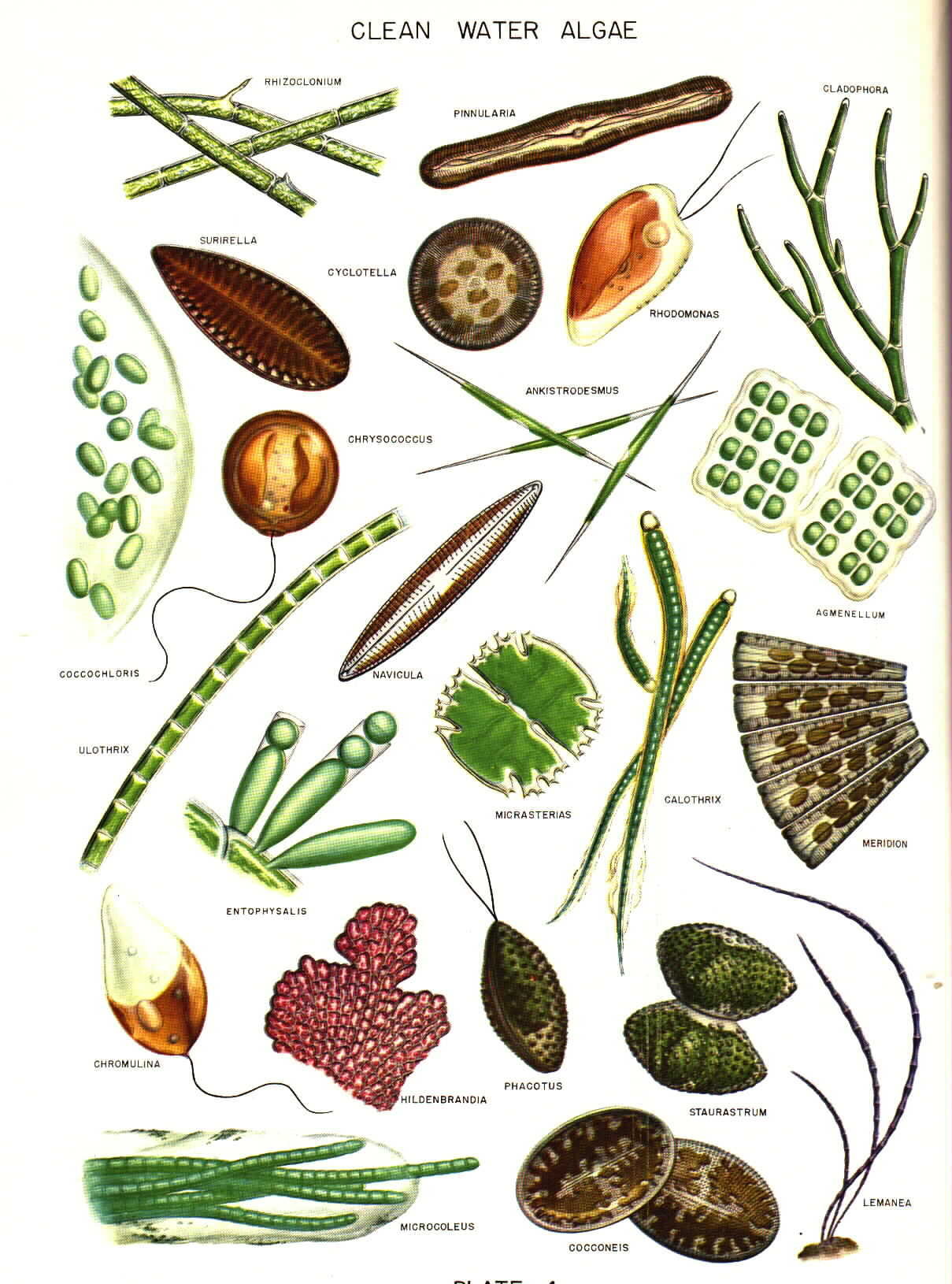 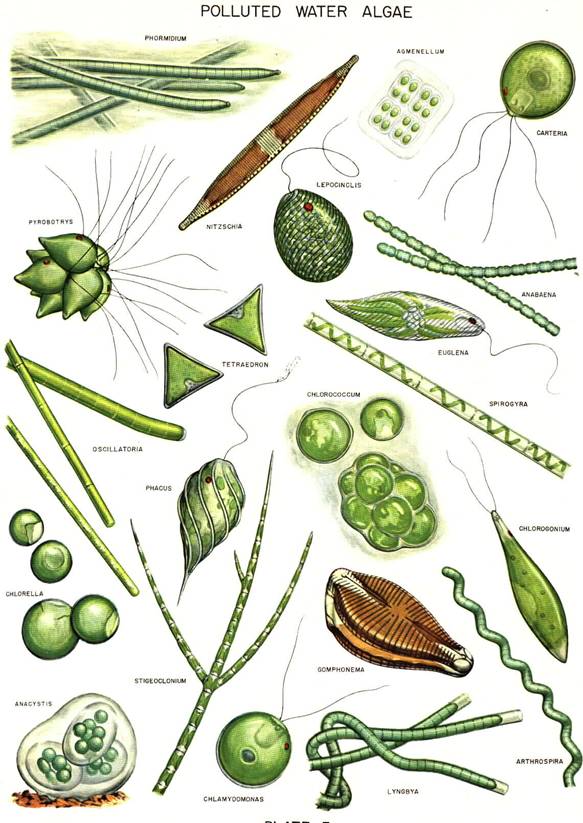